Como superar el estrés laboral en la profesión de docente
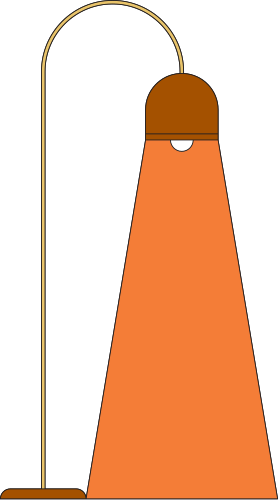 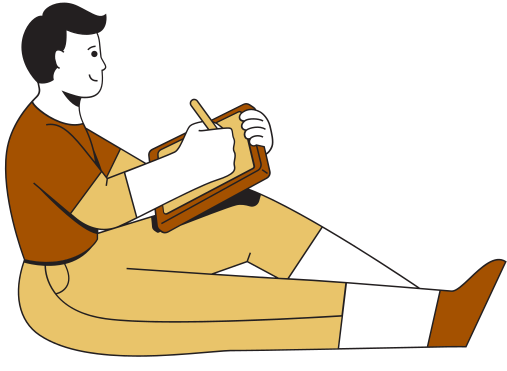 Introducción
Presentación del tema: cómo superar el estrés laboral en la profesión de docente
Importancia del tema: el estrés laboral es un problema frecuente en la docencia y puede tener efectos negativos en la salud y el bienestar de los docentes
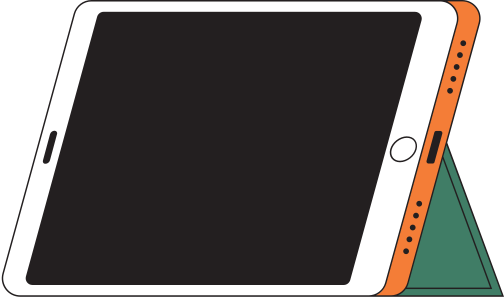 ¿estrés?
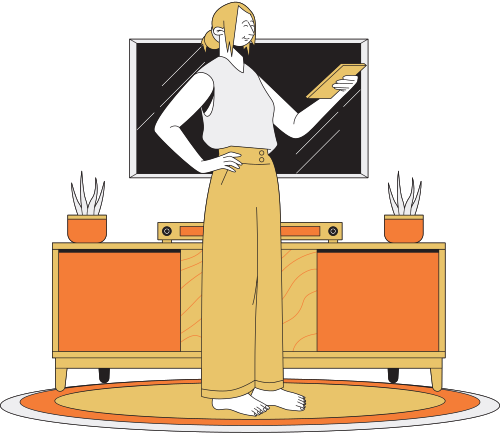 Definición de estrés: una respuesta fisiológica y psicológica del organismo ante situaciones que se perciben como amenazantes o desafiantes

Tipos de estrés: agudo y crónico
Causas del estrés laboral en la docencia
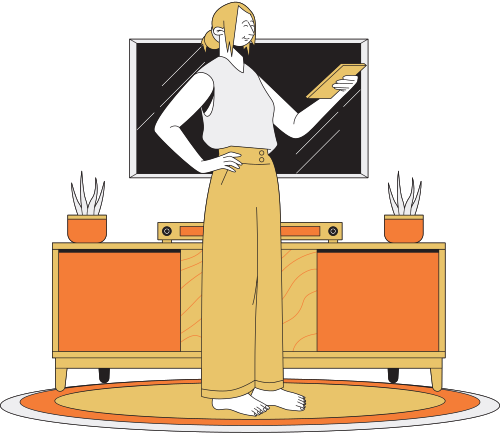 Sobrecarga de trabajo

Falta de recursos y apoyo

Problemas de disciplina en el aula

Relaciones interpersonales difíciles
Efectos del estrés en la salud y el bienestar
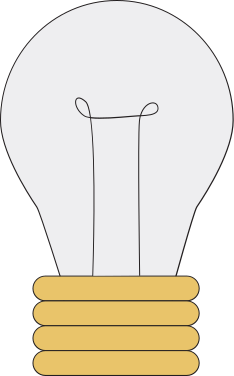 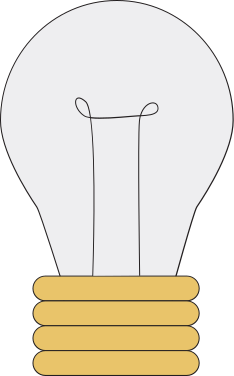 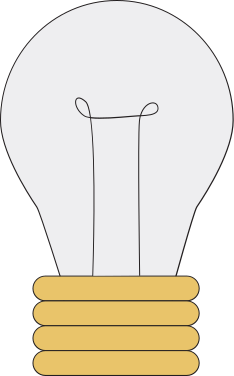 Emocionales: ansiedad, depresión, irritabilidad, etc.
Físicos: dolores de cabeza, problemas digestivos, fatiga, etc.
Conductuales: abuso de sustancias, absentismo, baja productividad, etc.
Técnicas para combatir el estrés laboral
Técnica de la respiración abdominal
Técnica de relajación muscular progresiva
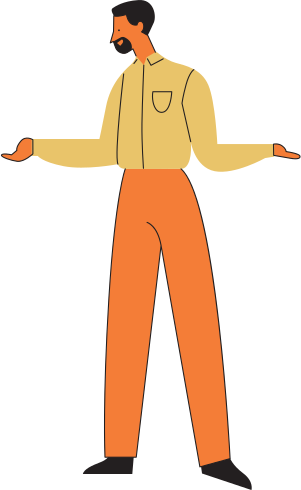 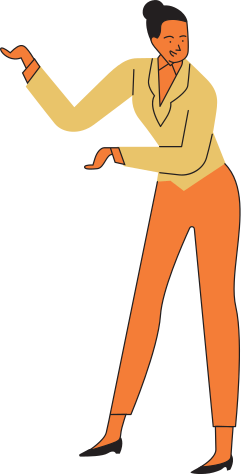 Técnica de mindfulness o atención plena
Técnica de visualización
Beneficios del ejercicio físico para reducir el estrés
Ejercicio físico y alimentación saludable
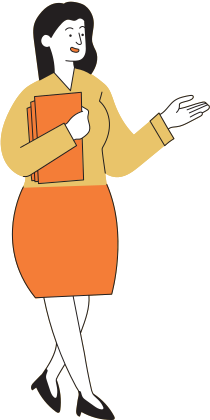 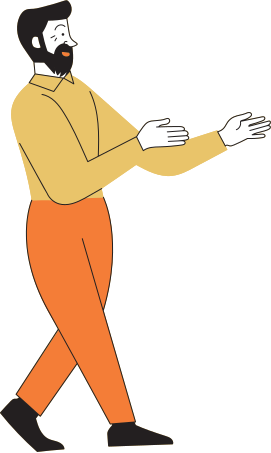 Recomendaciones para una alimentación saludable que reduzca el estrés
Identificación de límites
personales y laborales
Establecimiento de prioridades y objetivos realistas
Aprendizaje de técnicas de delegación
Establecimiento de límites y prioridades
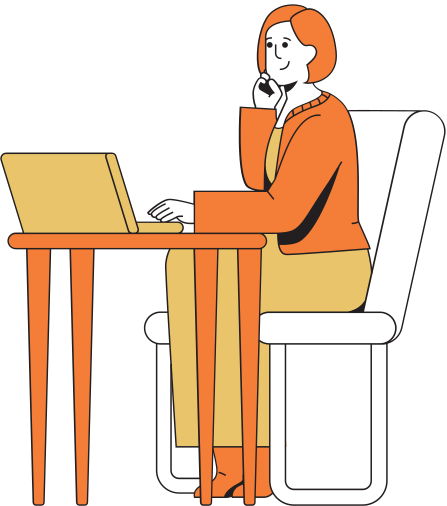 Mejora de las relaciones interpersonales
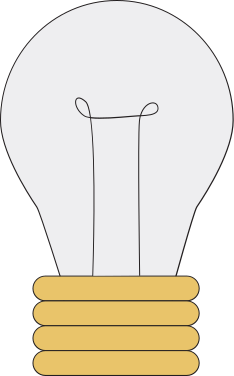 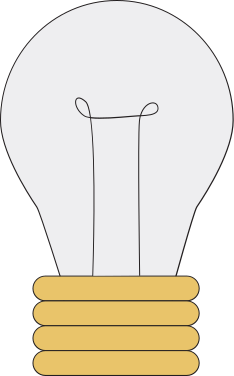 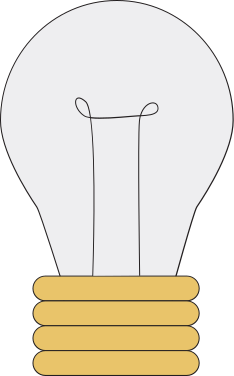 Comunicación efectiva con los colegas y los estudiantes
Desarrollo de habilidades sociales
Manejo de conflictos
Gestión del tiempo
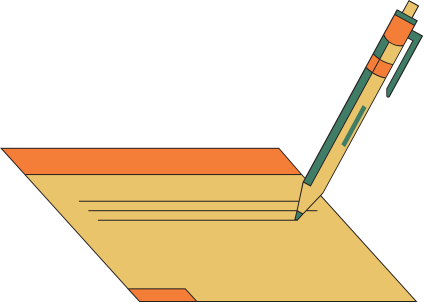 Identificación de las tareas más importantes y urgentes
Aprendizaje de técnicas de planificación y organización del tiempo
Priorización de tareas